ÇOCUK VE KİTAP
Çocuklarınıza kitap okumanız için gereken herhangi bir yaş, belirli bir zaman dilimi yok. Belki de kitap okumak, her yaşta, her zaman, her yerde yapılabilen en kolay ve eğlenceli bir aktivite olabilir.
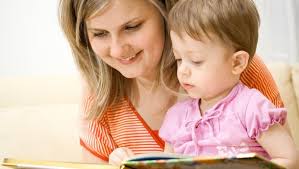 Çocuklara küçük yaştan itibaren, hatta bebeklikten başlayarak kitap okumak, onların dil gelişimini ve öğrenme kabiliyetlerini olumlu etkiliyor. Okunanlardan hiçbir şey anlamasa bile bir bebeğe 6 aylıktan itibaren kitap okunmasının anne ile ilişkisinin gelişmesi, göz kontağının kurulması ve duygu paylaşımı açısından çok faydalı olduğu uzmanlar tarafından ortaya konuluyor.  Çocuk, annenin hikaye okurken çıkardığı farklı ses ve tiyatral mimiklerini görüp etkileniyor. Yaşı büyüdükçe kelime hazinesi genişliyor, duygu dünyası zenginleşiyor ve anlama kapasitesi artıyor.
Kitap Okumanın Çocuk Gelişimine Etkileri
Çocuğun zihinsel, duygusal ve sosyal gelişiminde kitabın rolü çok büyüktür. Özellikle de çocuğunuz konuşmayı öğrenirken ona kitap okumak çok önemlidir. Bir çocuğun kitapla ilişkisi çocuk okumayı öğrenince başlamamalıdır. Zira çocuklarla kitapların ilişkileri bebeklik döneminde başlar. Anne ve babası kendisine masal okurken tanır çocuk kitabı. Daha sonra renkli ve resimli kitaplara yönelir çocuklar. Çocuğa kitap okumanın, çocuğun gelişimi için faydaları saymakla bitmeyecek kadar çoktur.
Çocuğa kitap okumanın yararlarından bazıları :
• Dil gelişimini hızlandırır.• Zihinsel gelişimi destekler.• Gerçek dünyayı tanıtır.• Anne-babayla sıcak bir ilişki gelişmesini destekler.• Çocuğun hayal gücünü genişletir.
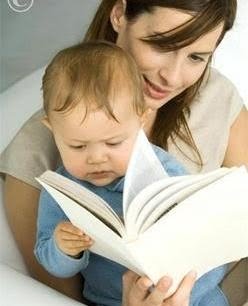 Okuma becerisi ve yaşam boyu sürecek okuma sevgisinin temelini oluşturur.• Kelime hazinesini geliştirdiği için çocuğun duygu ve düşüncelerini iyi ifade etmesine imkan sağlar.• Sevme, anlama, saygılı olma, hediye etme ve paylaşma gibi birçok kavramları öğretir.• Kendisine kitap okunan çocuklar hem farklı cümle kurulumlarını tanımış, hem de görsel olarak birçok kez harfleri tanıma imkânına sahip olmuş olacakları için ilköğretime geçtikleri dönemde dilbilgisi öğreniminde diğer çocuklara oranla daha rahat olurlar.
Kitap okunurken, çocuk rahatlar ve hoş vakit geçirir.
Çocuklar, kitap okumanın keyfine varırlar, böylece ileri yaşlarında kitap okumaya daha eğilimli olurlar. Yapılan araştırmalarda, araştırmacılar, kitap okumaya ne kadar erken başlanırsa o kadar etkili gelişimsel sonuçlar elde edileceğini vurguluyorlar.
Çocukların yaş gruplarına göre hoşlandıkları kitaplar ise şöyledir;
0-1 YAŞ İÇİN:
Sesli, çıngıraklı, dokusu olan, yani miniğinizin elini değdirdiğinde hışırtı sesi duyabildiği, bezden yapılmış ama içerisinde farklı malzemelerle çeşitli yüzeyleri tanıyabildiği kitapları tercih edebilirsiniz. Ayna görevi gören sayfaları olanlar kendisini tanıması için de faydalı olacaktır
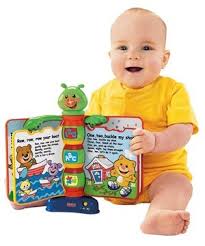 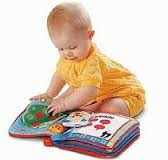 Bunları unutmayın: Bebekler iri resimli kitaplardan hoşlanır.Bebekler bebek resimlerinden hoşlanır.Bebekler tekerlemelerden ve şarkılardan hoşlanır.Bebekler aynı kitabın tekrar tekrar okunmasından hoşlanır.Resimlerin adını söylerken parmağınızla o resmi gösterin. Bebekler böyle öğrenir.Kitap okurken bebeği kucağınızda tutun.Okurken ses tonunuz ve yüzünüzde ifadeler oluşturun, ancak abartılı ifadelerden kaçının.
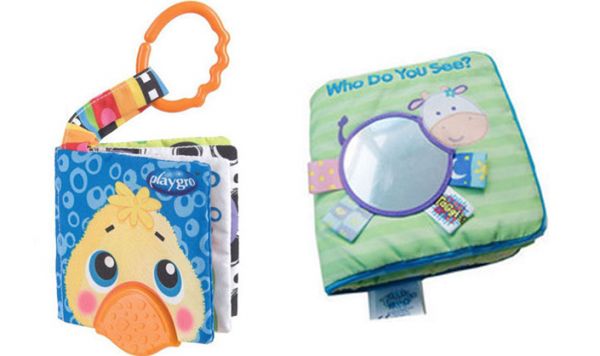 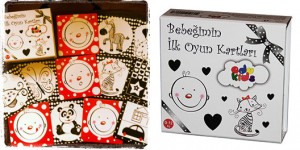 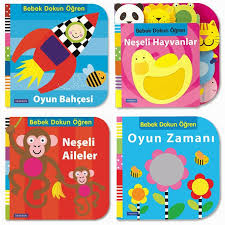 1-3 YAŞ İÇİN:
Çocukların en hızla geliştikleri bu dönemde, tek tip kitap yeterli olmayacak tabii ki. Bu dönem tanışmanın devamı, keşif dönemi.
Büyük, renkli, kartondan yapılma, dayanıklı ve temel konularda bilgi veren kitaplar seçilmeli. Ağızlarına götürme, sayfaları çekiştirme durumunda panik olmamanız için dayanıklı kitaplarla işe başlamakta fayda var.
Temel konular derken, hayvanlar, taşıtlar, aileler, yiyecekler, doğa gibi konuların anlatıldığı, büyük harflerle ilgili resmin altına ne olduğunun yazıldığı kitaplar, hareketli, içerisinden ayrı bölümler çıkan (pop-up tarzı), altı tekerlekli, sesli kitaplar özellikle bir ve iki yaş için  çok uygun.
Bunları unutmayın:
Küçük çocuklar aynı kitabın tekrar tekrar okunmasından hoşlanır.
Küçük çocuklar uyumadan önce kitap okunmasından hoşlanır.
Küçük çocuklar okunacak kitabı seçmekten ve kendisi tutmaktan hoşlanır.
Küçük çocuklar yiyecekler, vasıtalar, hayvanlar ve çocuklarla ilgili kitaplardan hoşlanır.
Küçük çocuklar yazısı çok fazla olmayan kitaplardan hoşlanır.
Siz okurken çocuğunuzun hareket etmesine izin verin.
Resimlerin isimlerini belirtin. Küçük çocuklar bu şekilde yeni kelimeler öğrenirler.
Çeşitli nedenlerle beklemeniz gerektiği zamanlarda birlikte kitaplara bakın.
Gittiğiniz her yerde tabelaları ve levhaları okuyun.
3-5 YAŞ İÇİN:
Artık seçenekleriniz daha da artıyor. Hem masalsı anlatımlı kitaplar içerisinden seçebilirsiniz, hem de eğitici kaynaklara yönlenebilirsiniz. Yeni yeni okumayı öğrenen bıdığınıza rahat okuyabileceği, büyük puntolu yazılar olan kitaplardan alabilirsiniz.
Kendi yaşamlarını anlamalarına yardımcı olacak fikirler ya da konular içeren
Belirgin bir konusu ya da kahramanı olan
Bir ya da birkaç kahramanın karşılıklı ilişkisini anlatan öyküler içeren (üç küçük domuzcuk gibi)
Bunları unutmayın:
Okul öncesi dönemdeki çocuklar çeşitli öykülerin yer aldığı kitaplardan hoşlanır.
Okul öncesi dönemdeki çocuklar alfabe ve rakamların olduğu kitaplardan hoşlanır.
Okul öncesi dönemdeki çocuklar aile, arkadaşlar ve okula gitmekle ilgili kitaplardan hoşlanır.
Okul öncesi dönemdeki çocuklar uyumadan önce kitap okunmasından hoşlanır.
Okul öncesi dönemdeki çocuklar kitap okunurken yanınıza veya kucağınıza otururlar.
Okul öncesi dönemdeki çocuklar öykü hakkında sorular sorarlar.
Çocuğunuzun öyküler anlatmasına izin verin.
Çocuğunuzla birlikte çocuk kütüphanesine ve kitapçıya giderek kendisi için daha fazla kitap seçme fırsatı sağlayın.Televizyonu kapatın!
Çocuklarınıza kitap okuma alışkanlığını kazandırmak için izleyebileceğiniz yollar şöyle sıralanabilir;
Anne ve babasını kitap okurken görüp model alan çocuklar kitap okuma alışkanlığını daha kolay edinebilirler. Bir anne ya da baba olarak çocuğunuzun önünde kitap okuyarak örnek olmalısınız.
Evinize günlük gazete ya da dergi almak ve çocuğunuzun önünde gazetenizi ya da derginizi okumak onu okumaya teşvik etmenize yardımcı olacaktır. Bununla birlikte gazete ve derginizdeki, çocukları ilgilendiren yazıları onlarla paylaşmalı ve onların dikkatini çekmelisiniz.
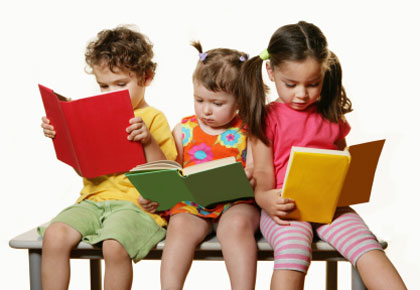 Çocuklar uyumadan sizinle vakit geçirmek isterler. Yataklarındayken dikkatlerini sadece size yöneltmiş durumda olan çocuğunuza keyifli bir hikâye okuyarak onun okumanın tadına varmasını sağlayabilirsiniz. Önemli olan kitaptaki konuya çocuğunuzun ilgisini çekebilmektedir.
• Kitap okumak görev ya da zorunluluktan ziyade zevk alınan bir aktivite haline getirilmelidir. Çocuğunuza kitap okumaktan zevk aldığınızı belli etmelisiniz. Bunun için okuduğunuz bir kitaptaki olayları kendi aranızda canlandırabilirsiniz. Çocuğunuzun kitaptaki kahramanların rollerini paylaştırmasını sağlayıp olayları canlandırabilirsiniz.
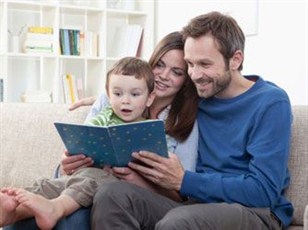 Kitaplardaki hikâyeleri resmetmek ya da resimlere bakarak hikâyeler yaratmak da çocuklarınıza ilginç gelebilir.
Evde okuma ortamı yaratacak bir sessizlik olması ve kitaplarla dolu kitaplıklar da çocuğun okumayı sevmesine yardımcı olur. Hatta mümkünse kitaplıktan bir bölüm çocuğa ayrılabilir ya da ona özel kitapların olduğu yeni bir kitaplık oluşturulabilir.
Çocukla aynı kitabı okuyup daha sonra tartışmak da kitaba olan ilgiyi pekiştirir. Tartışırken çocuklara; “Kitap sence neyi anlatıyor?”, “Kitapta senin için en etkileyici bölüm neresiydi?”, “Kitaptan çıkarılabilecek sonuç nedir?”, “En çok hangi karakteri sevdin?” ve “Kitabın sonu sence nasıl daha farklı bitebilirdi?” gibi sorular sorulabilir.
Çocukla birlikte kitapçılarda vakit geçirilmesi, kitap alışverişleri yapılması, kitap fuarlarının gezilip son çıkan kitapların incelenmesi, yazarlarla küçük söyleşiler yapılması ve çocuğun adına kitap imzalatılması da çocuğun kitapla ve yazarla olan ilişkisinde önemli bir yer tutar.
Çocuğu kütüphane üyesi yapmak ve hatta onunla kütüphaneye gitmek ve ödünç kitap almasını sağlamak kitapla ve kütüphaneyle olan bağının güçlenmesini sağlar.
Kitap seçerken çocuğun gelişimine uygun içerik ve dilde yazılmış olmasına, nasihat verme kaygısı gütmemesine, sürükleyici ve eğlenceli kitaplar olmasına dikkat edilmelidir.
Çocuk kitapları, çocukların çeşitli konularda deneyim edinmelerine de katkı sağlar. Belki de onlara hiç anlatamayacağımız durum, olay ve yer konusunda bilgi edinirler. Hem kendi kültürlerini hem de değişik kültürleri bu yolla tanıyabilirler. En önemlisi ise kendini sevmeyi, yaşamdan zevk almayı öğrenirler.
KİTAP EN İYİ DOSTTUR
DİNLEDİĞİNİZ İÇİN TEŞEKKÜRLER
HAZIRLAYAN 
ÇİĞDEM KARATOPRAK YÖRÜK